Set 3 Sounds
Green Words
Don’t forget to use your Fred Talk if you need to.
Then….
Fred in your head!
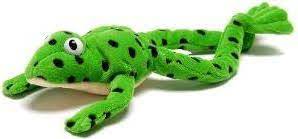 Set 3 Green words
Please help your child read and write these words.
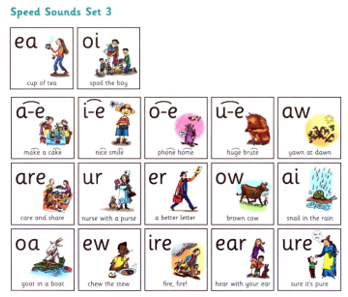 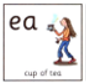 clean
seat
dream
cream
please
scream
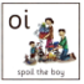 join
voice
coin
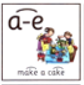 make
cake
name
same
late
date
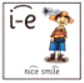 smile
white
nice
like
time
hide
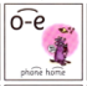 home
hope
spoke
note
broke
phone
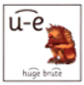 rude
brute
June
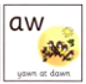 saw
lawn
dawn
crawl
paw
yawn
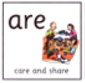 share
dare
scare
square
bare
care
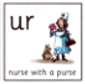 burn
turn
spurt
nurse
purse
hurt
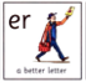 never
better
weather
after
proper
corner
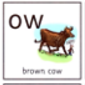 how
down
brown
cow
town
now
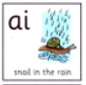 paid
train
paint
rain
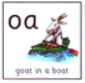 goat
boat
road
throat
toast
coat
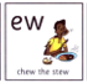 chew
new
blew
flew
drew
grew
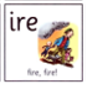 fire
hire
wire
bonfire
inspire
conspire
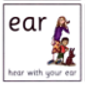 hear
dear
fear
near
year
ear
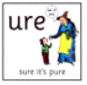 picture
mixture
creature
future
adventure
temperature
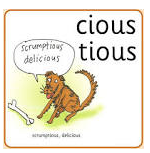 delicious
suspicious
viscious
scrumptious
precious
ferocious
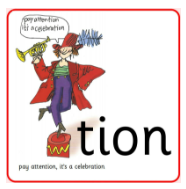 tradition
attention
celebration
conversation
congratulation
exploration